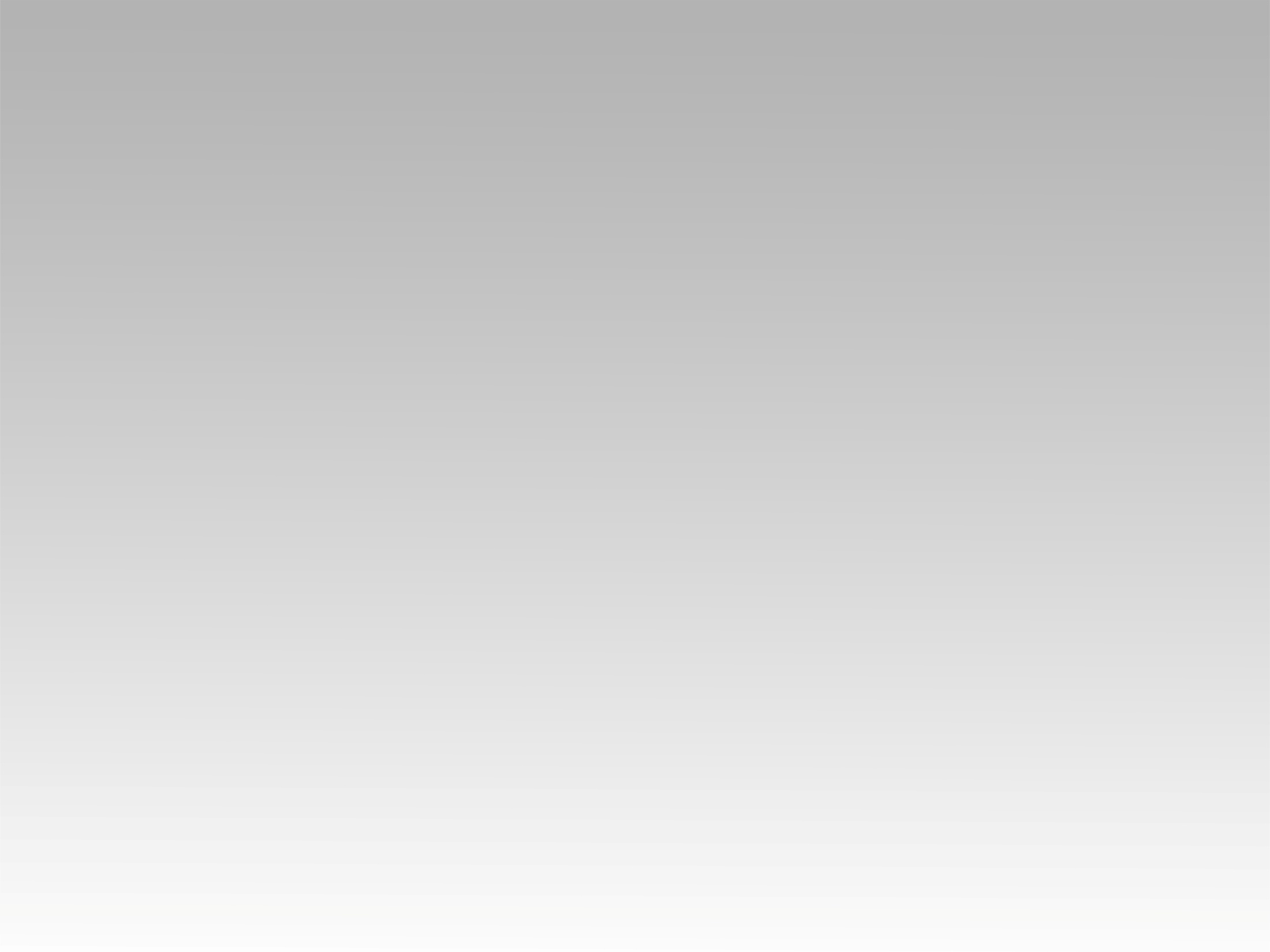 ترنيمة 
انا إنسان ثاني
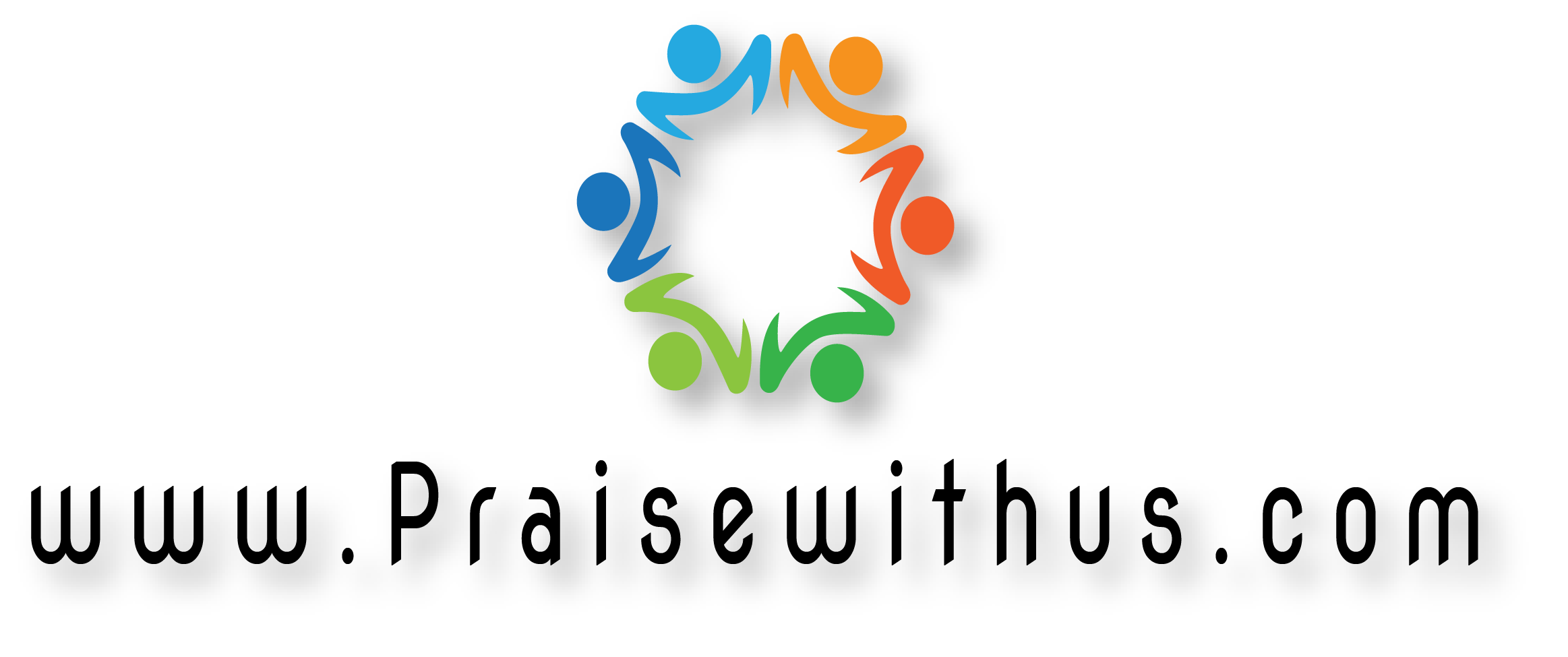 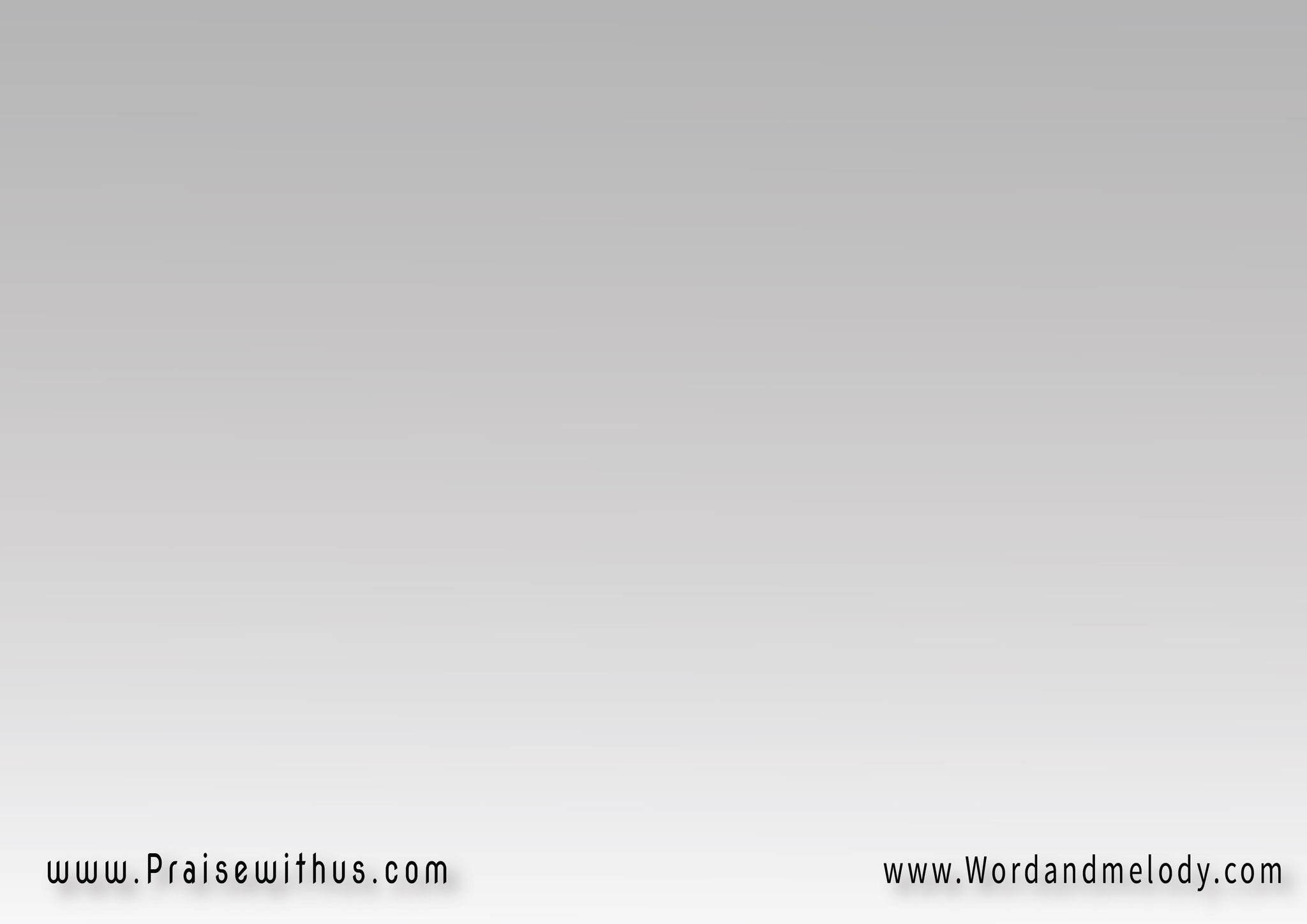 أنا إنسان ثاني 
أنا إنسان ثاني 
انولدت من جديد
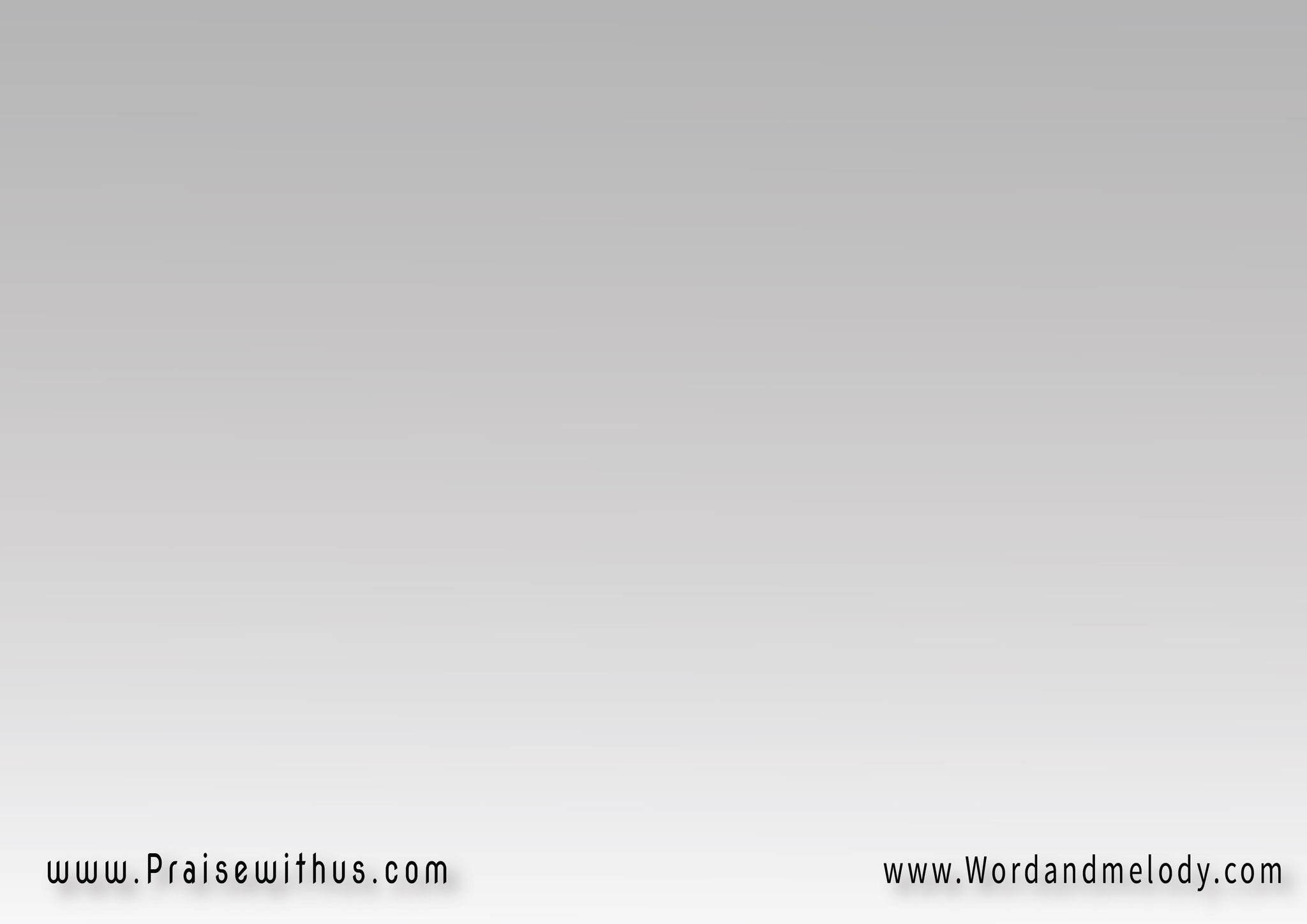 كان قلبي يعاني 
كان قلبي يعاني 
صار قلبي سعيد
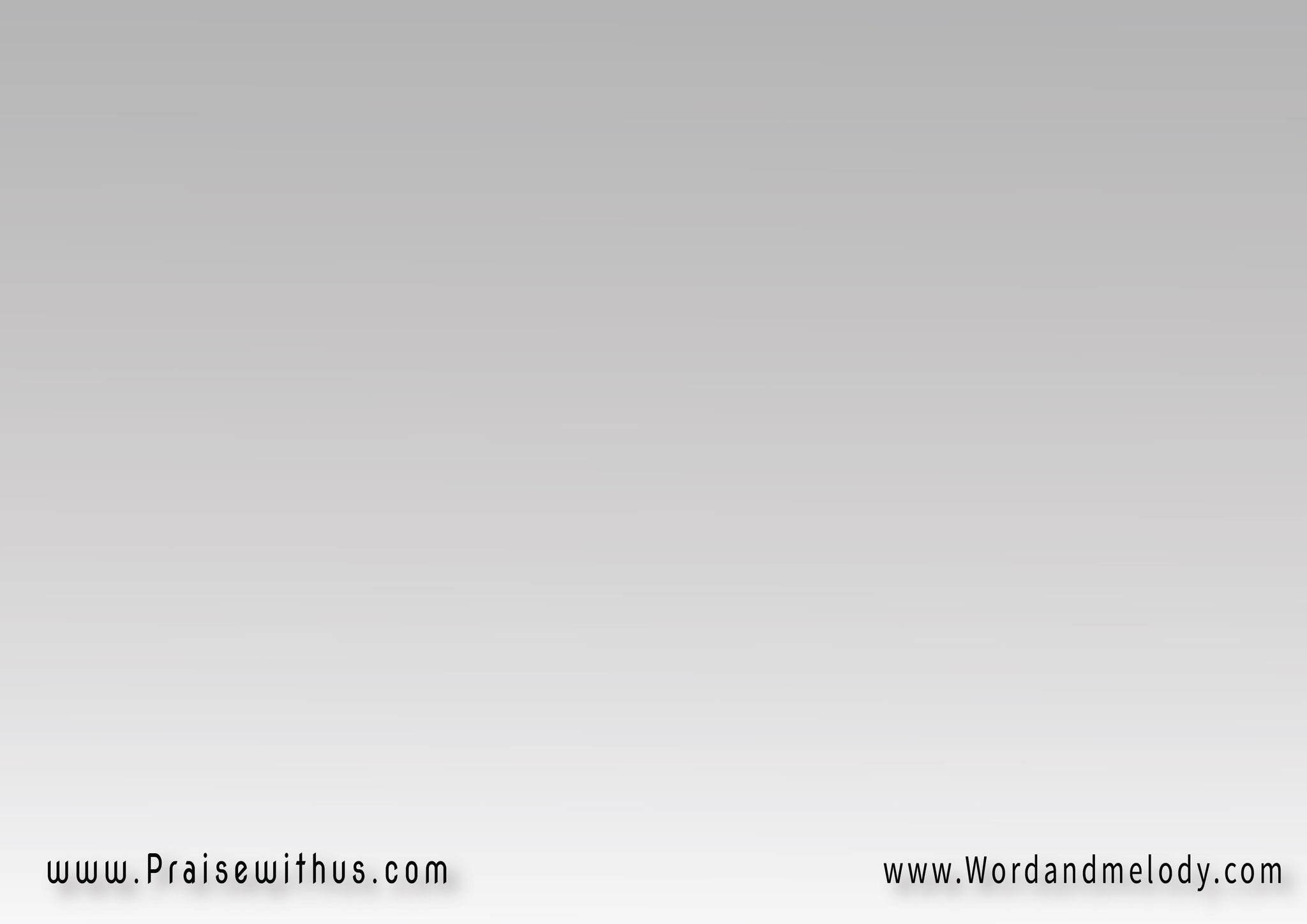 أنا إنسان ثاني 
أنا إنسان ثاني 
انولدت من جديد
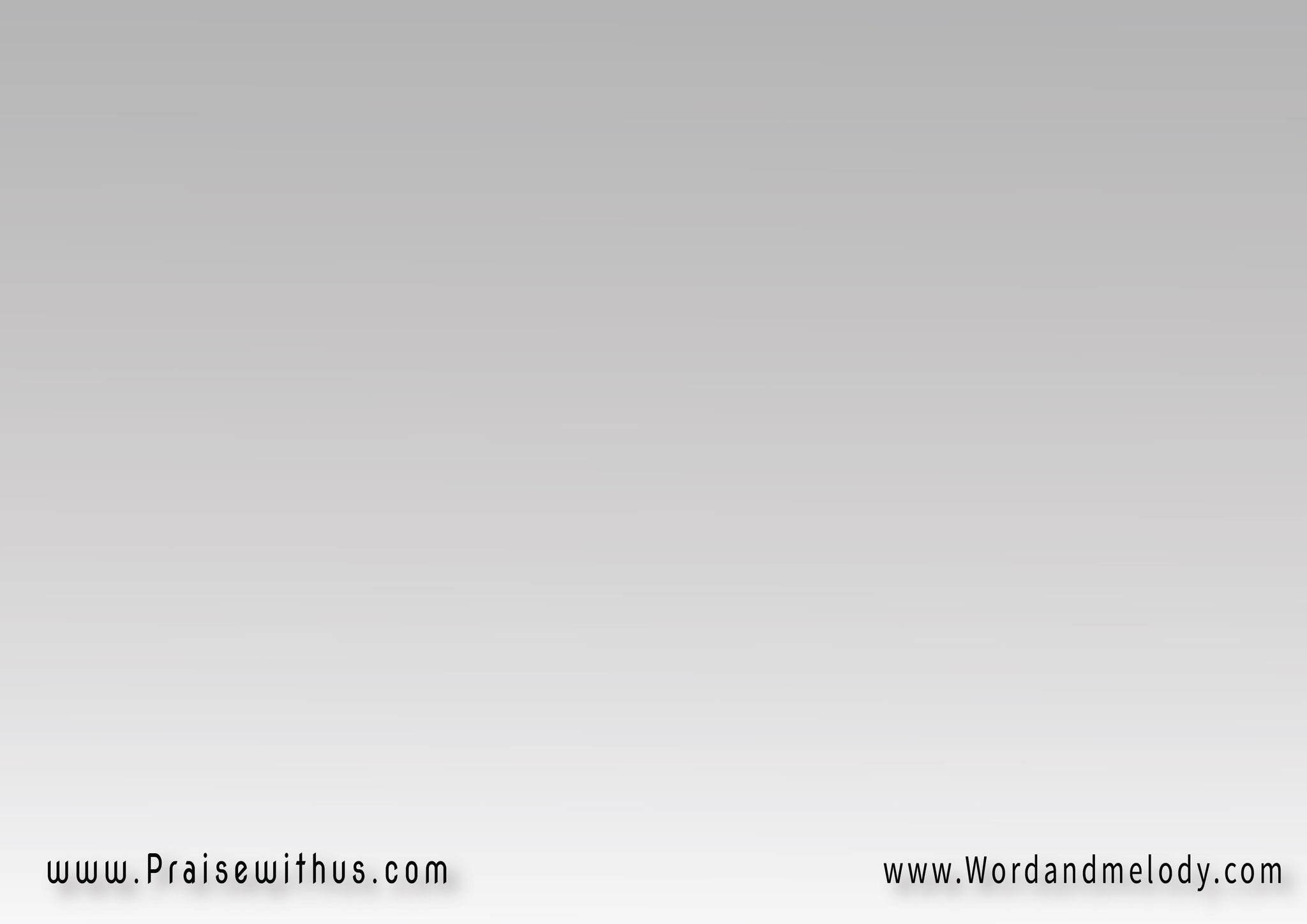 كان قلبي يعاني 
كان قلبي يعاني 
صار قلبي سعيد
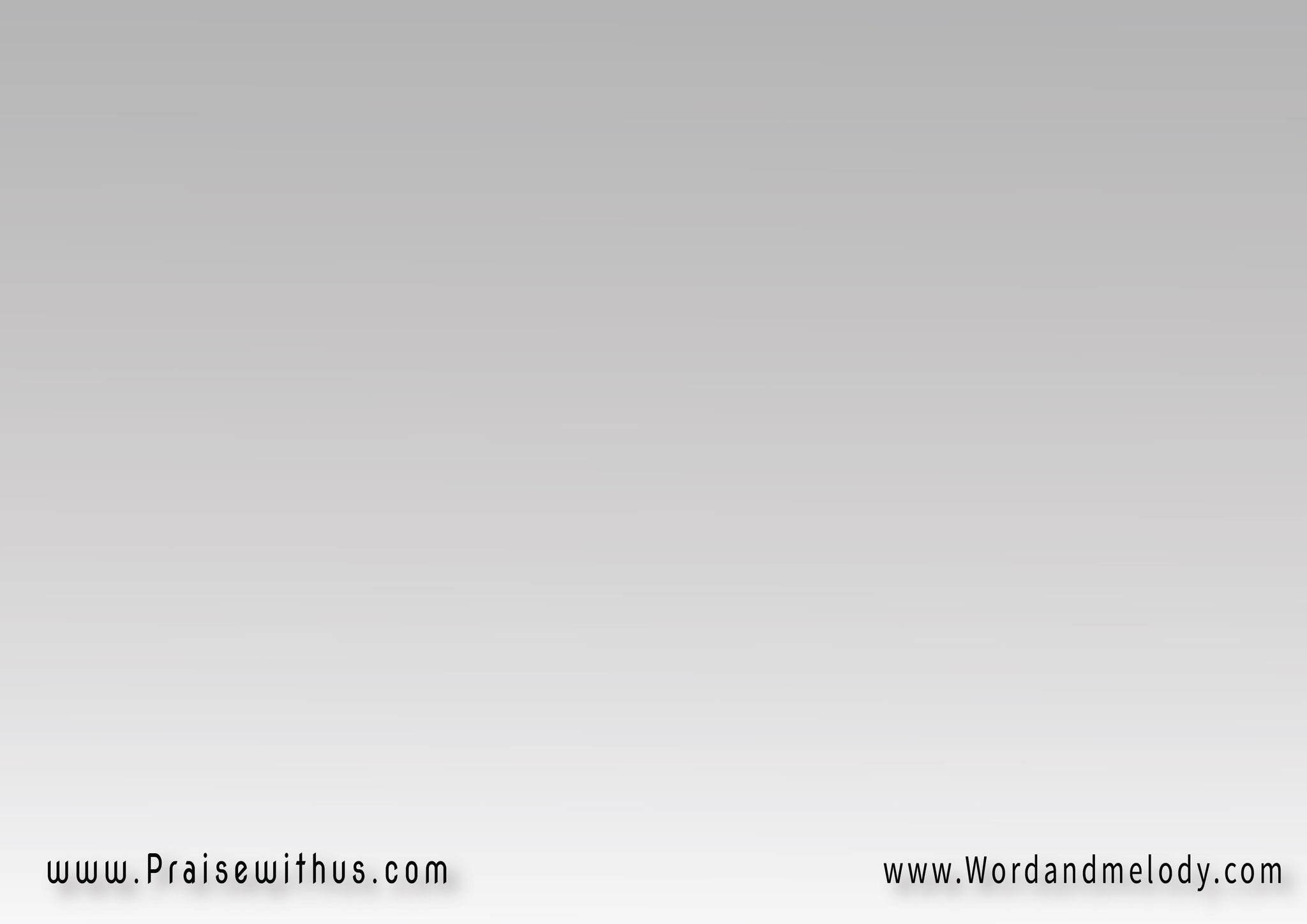 أنا إنسان ثاني 
أنا إنسان ثاني 
انولدت من جديد
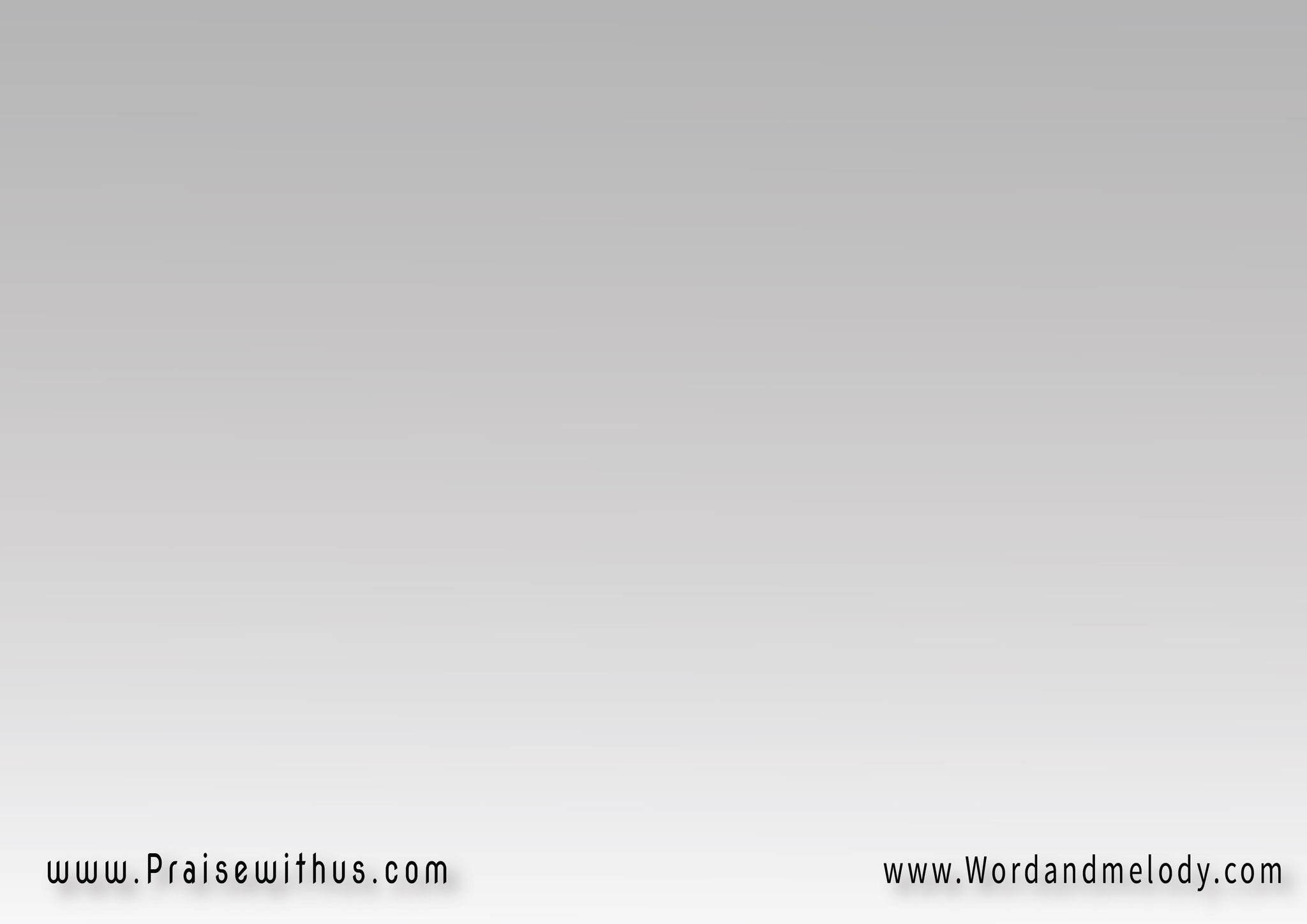 كنت عايش في خوف 
من أمور كثيرة 
عيني كانت تشوف 
لكن أعمى البصيرة
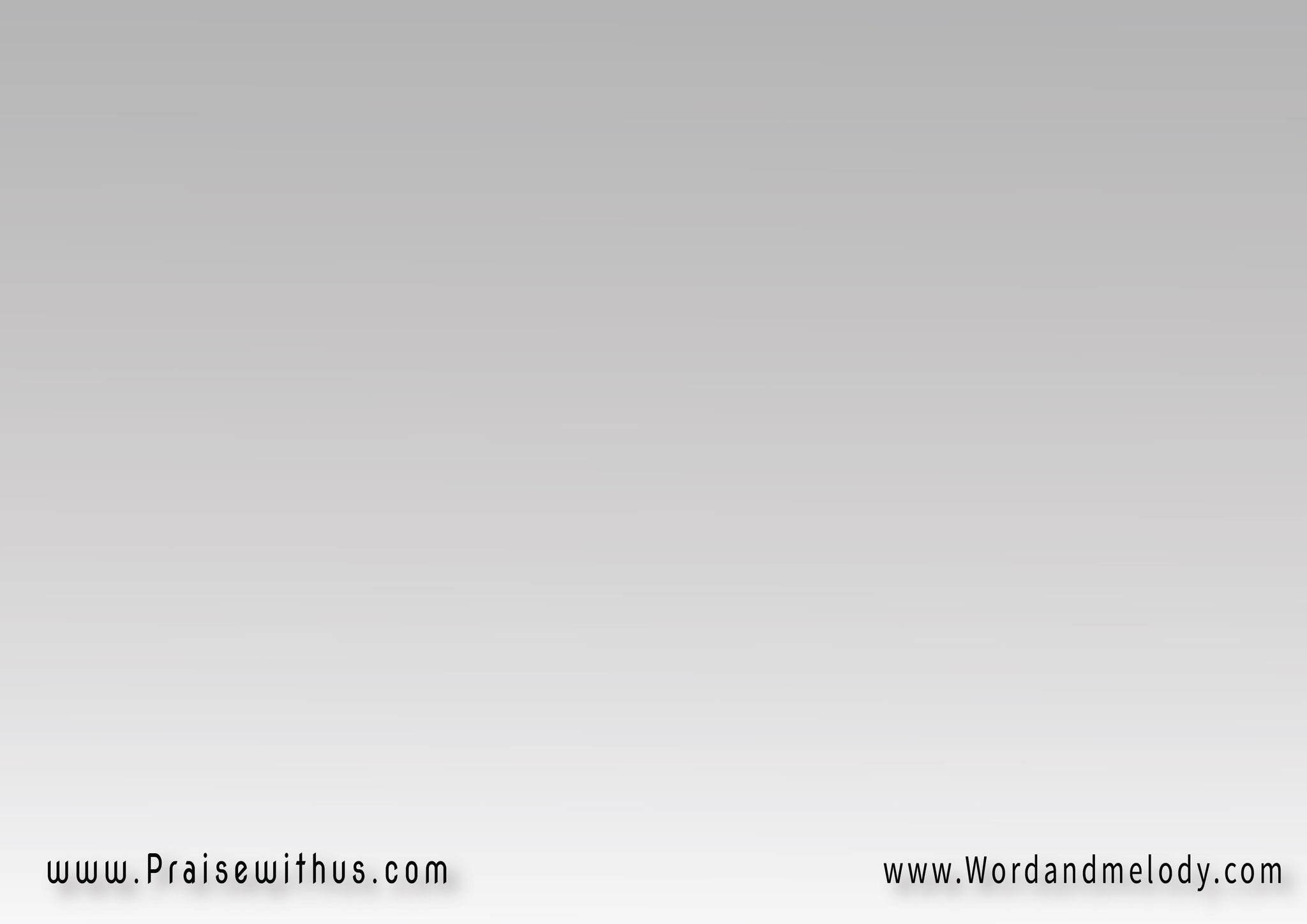 كنت عايش في خوف 
من أمور كثيرة 
عيني كانت تشوف 
لكن أعمى البصيرة
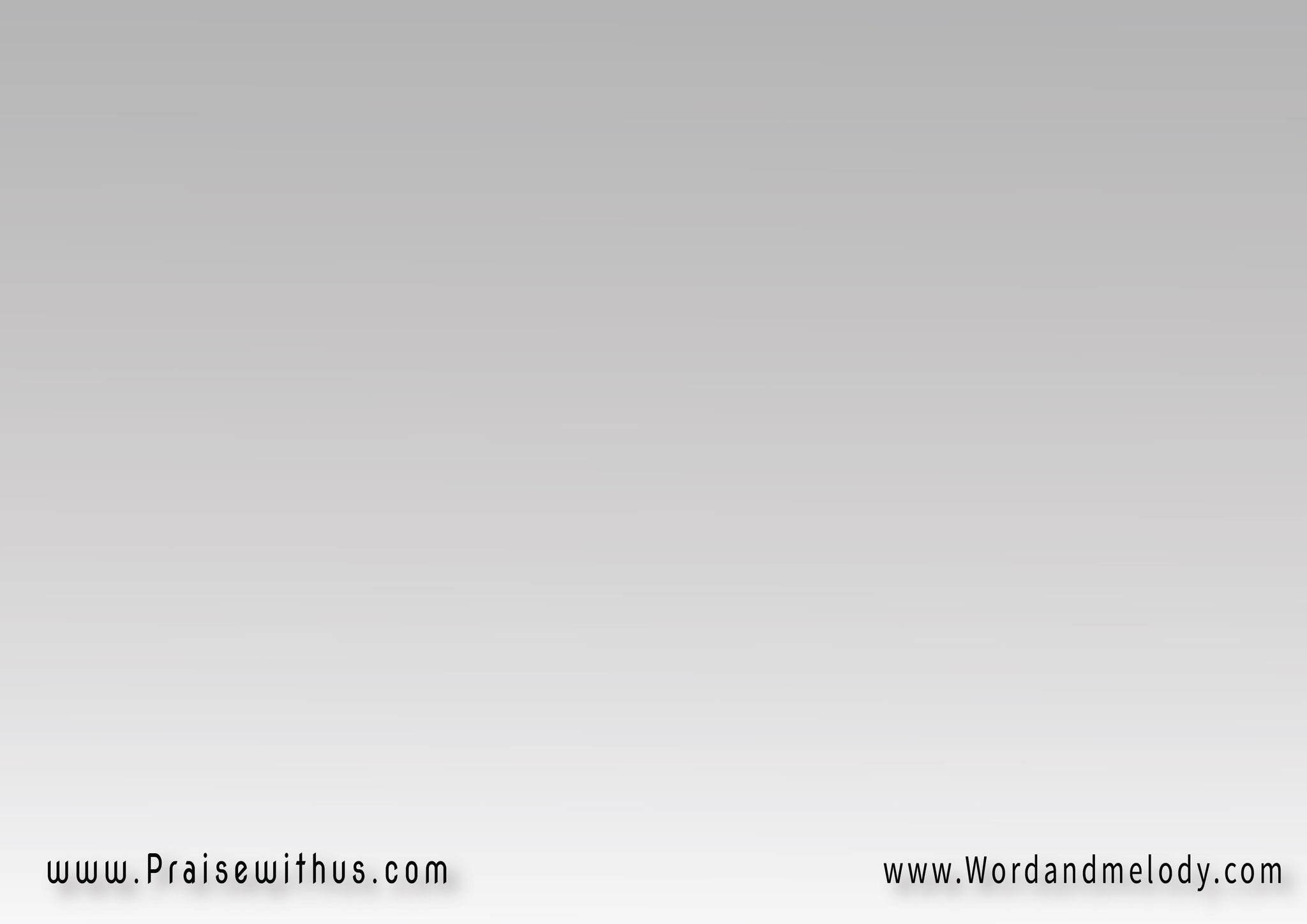 إله كله حنان إله كله حنان 
إله كله حنان إله كله حنان ورحمة كل يوم تزيد
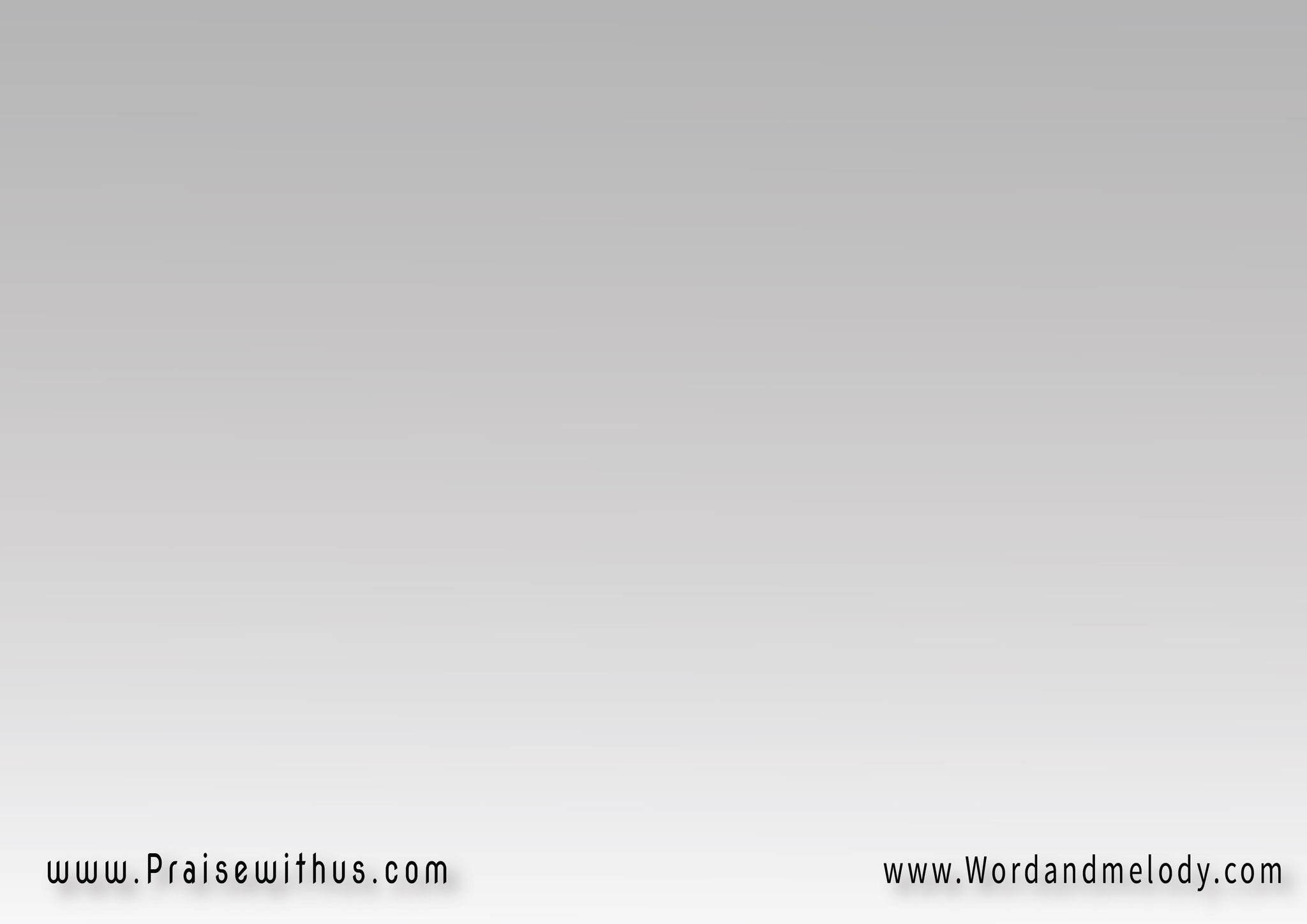 يسوع غيّرني والحق حررني 
يسوع غيّرني والحق حررني 
يسوع غيّرني والحق حررني 
حررني أكيد
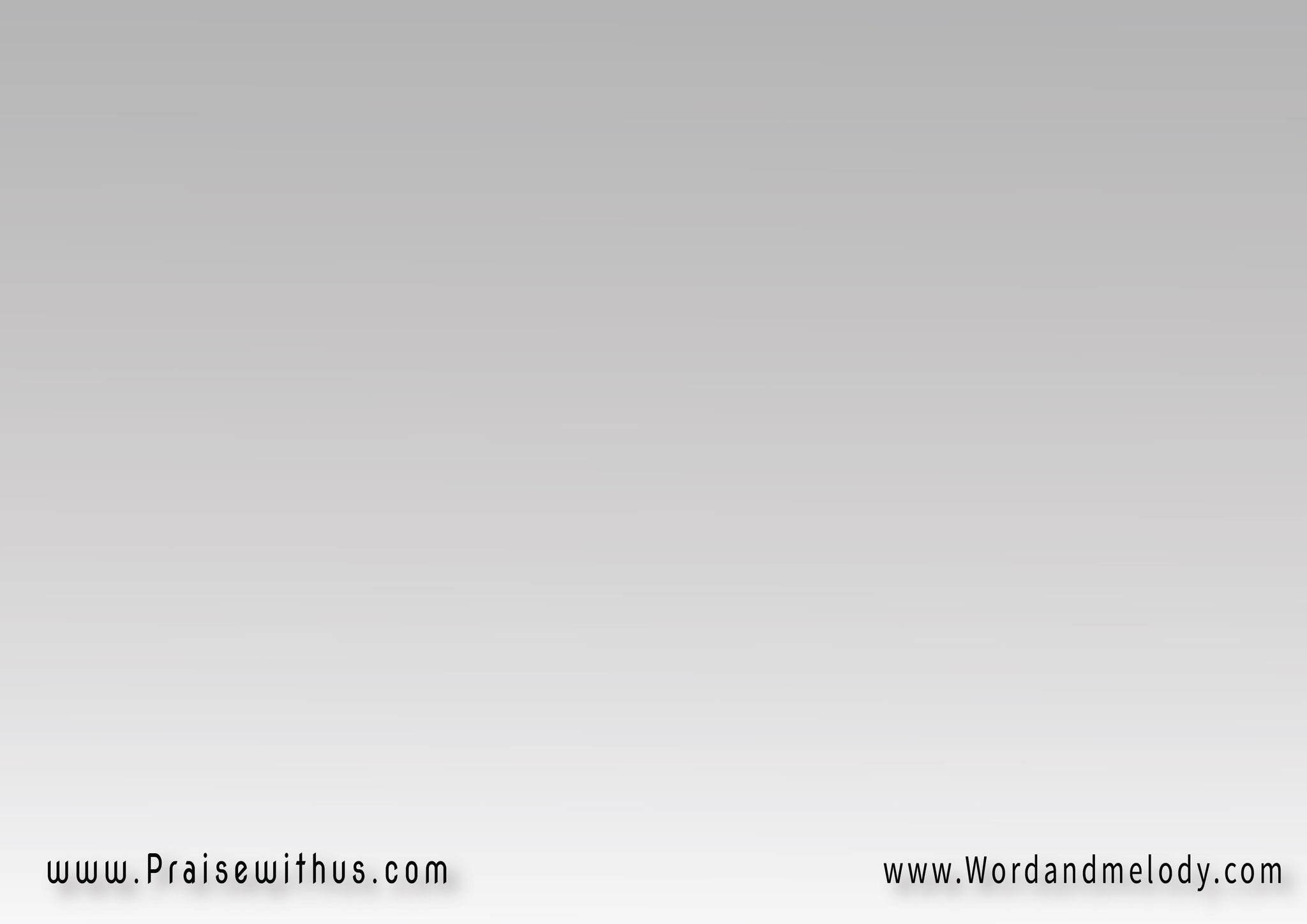 كانت حياتي أوهام 
بأعمالي لي جنة 
أقول وأكرر كلام 
دون فهم ومعنى
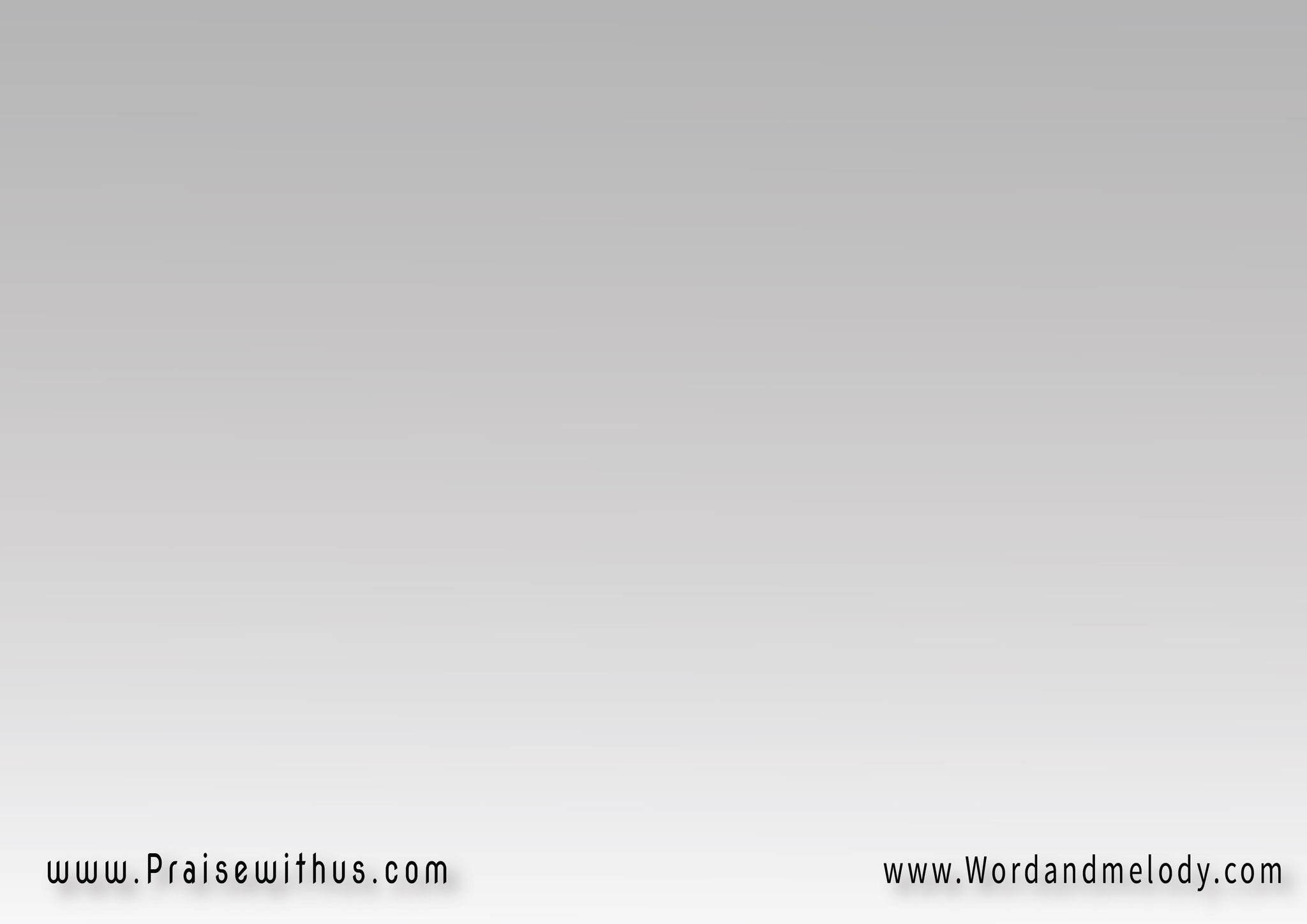 كانت حياتي أوهام 
بأعمالي لي جنة 
أقول وأكرر كلام 
دون فهم ومعنى
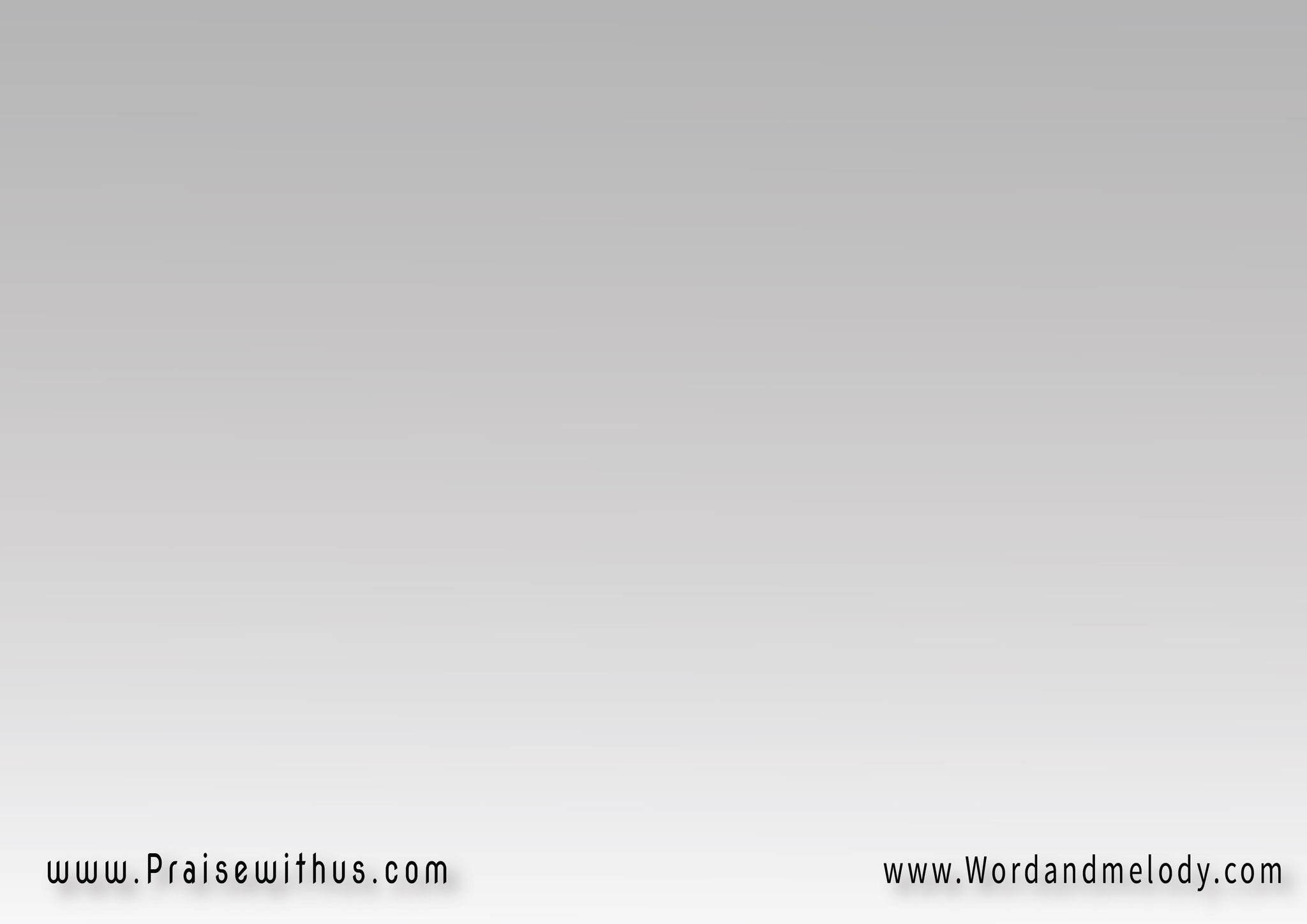 وصحيت من الأحلام 
والنور ساد الظلام 
وصحيت من الأحلام 
والنور ساد الظلام
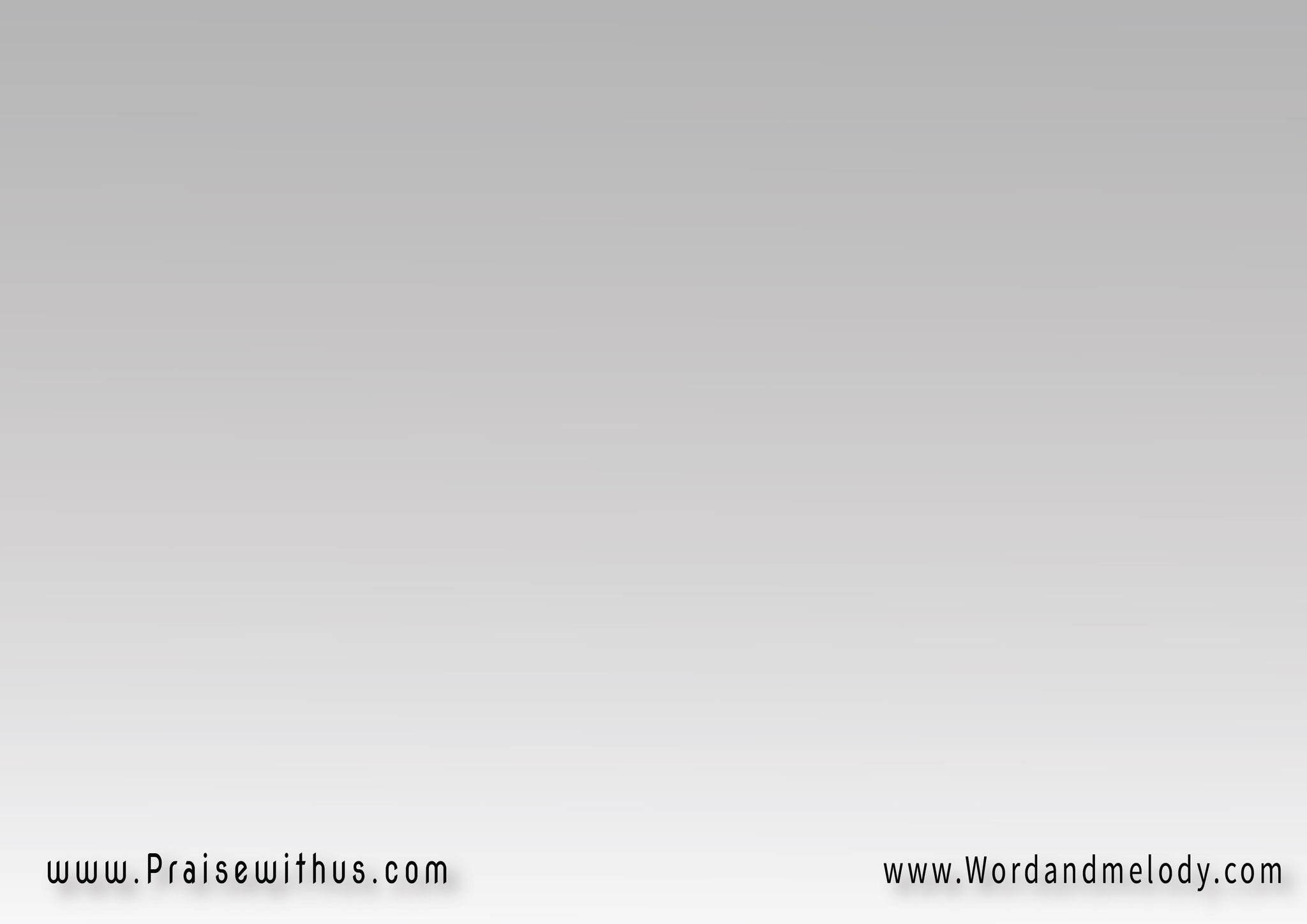 عايش فرح وسلام 
عايش فرح وسلام 
عايش فرح وسلام 
عايش فرح وسلام 
مثل طفل في عيد
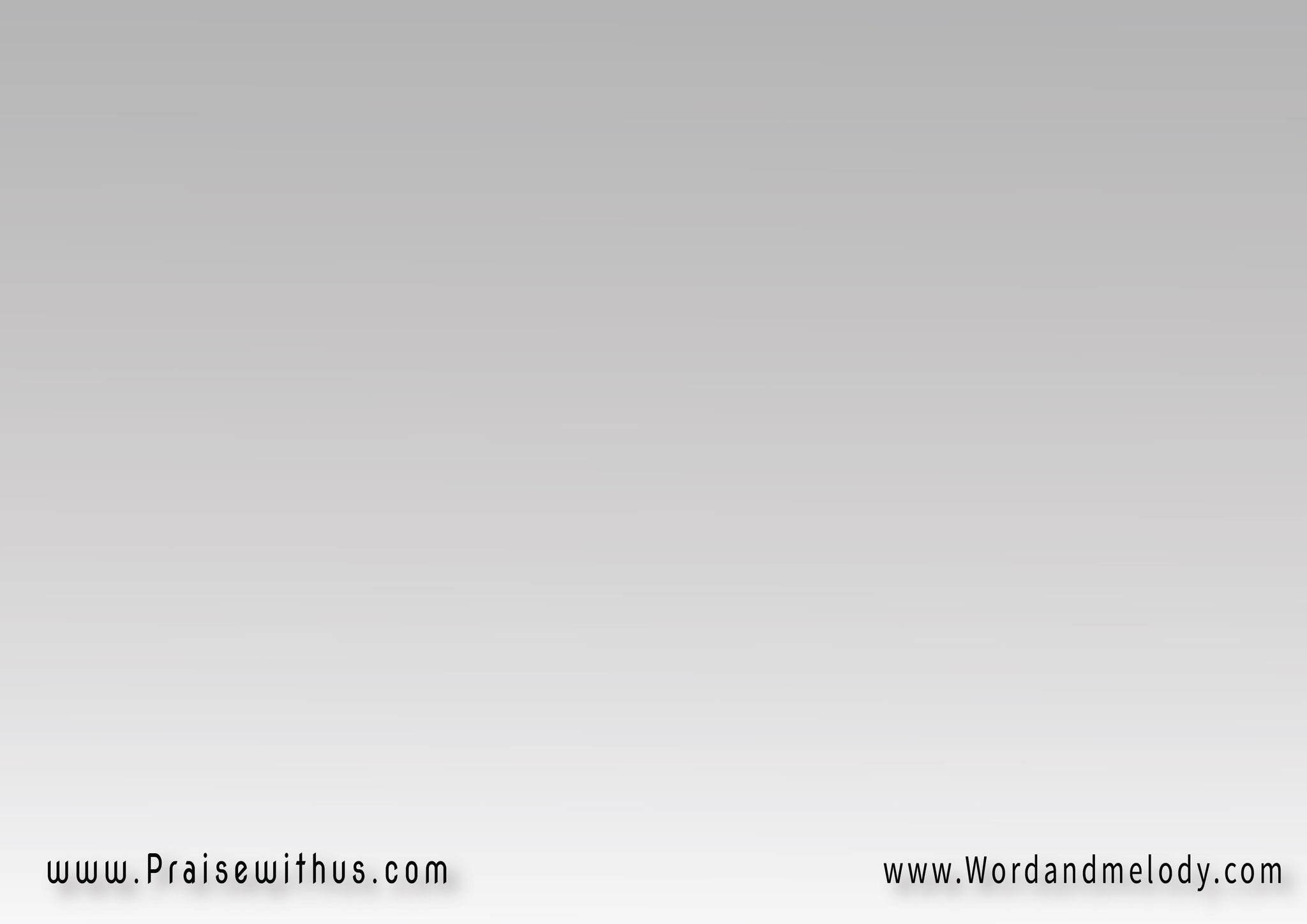 يسوع غيّرني والحق حررني 
يسوع غيّرني والحق حررني 
يسوع غيّرني والحق حررني 
حررني أكيد
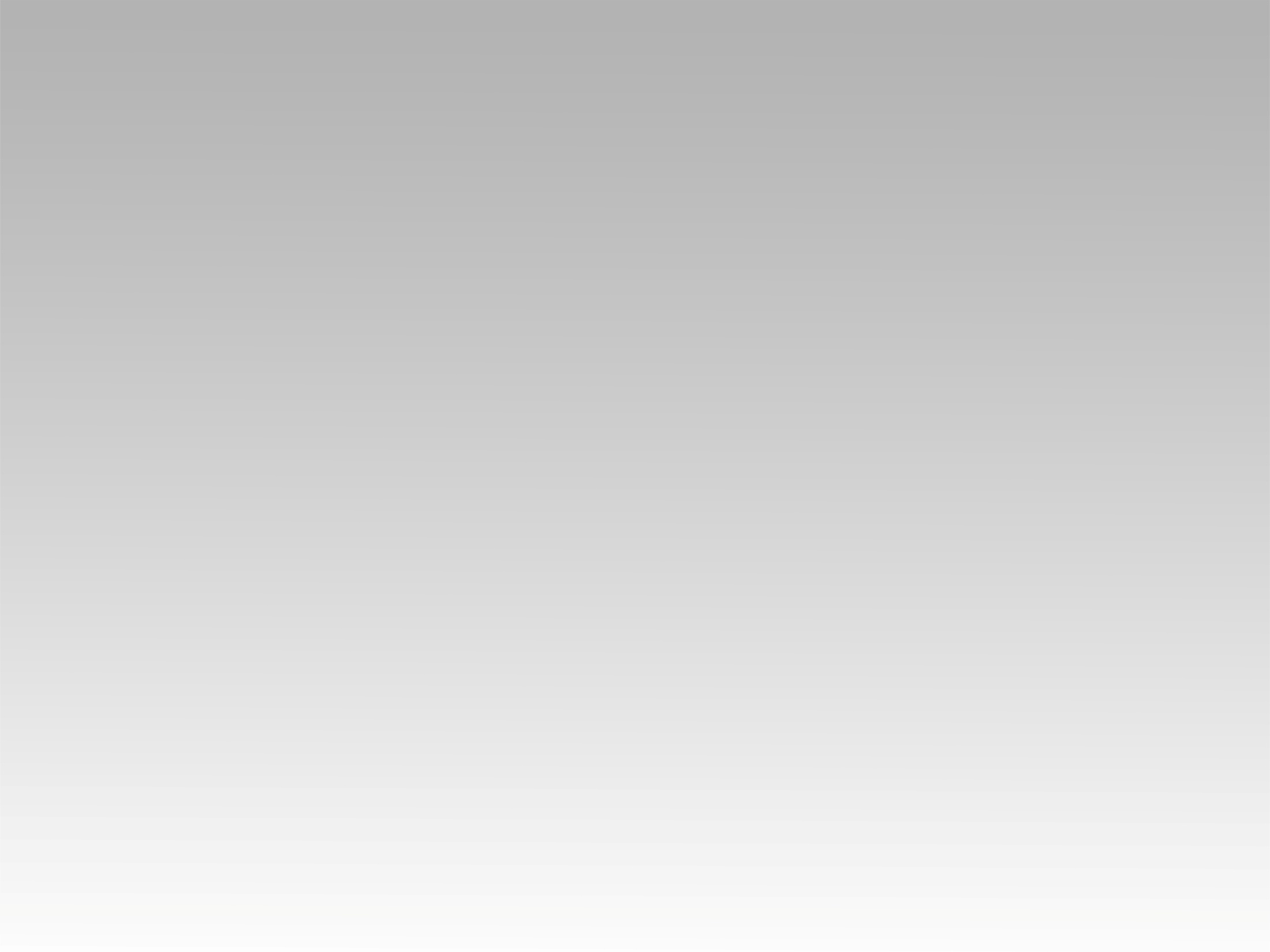 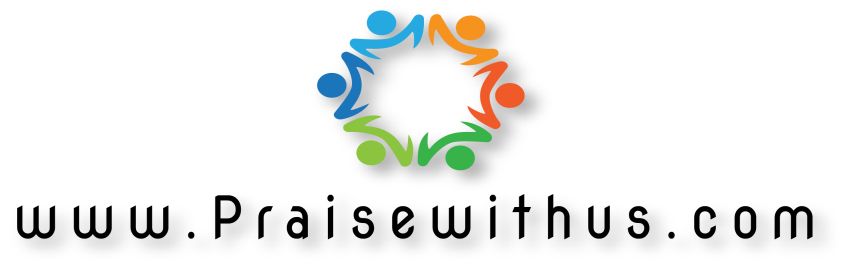